It’s time
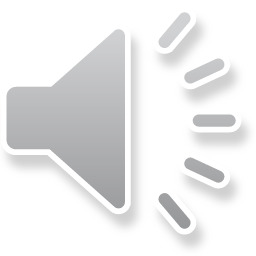 For…
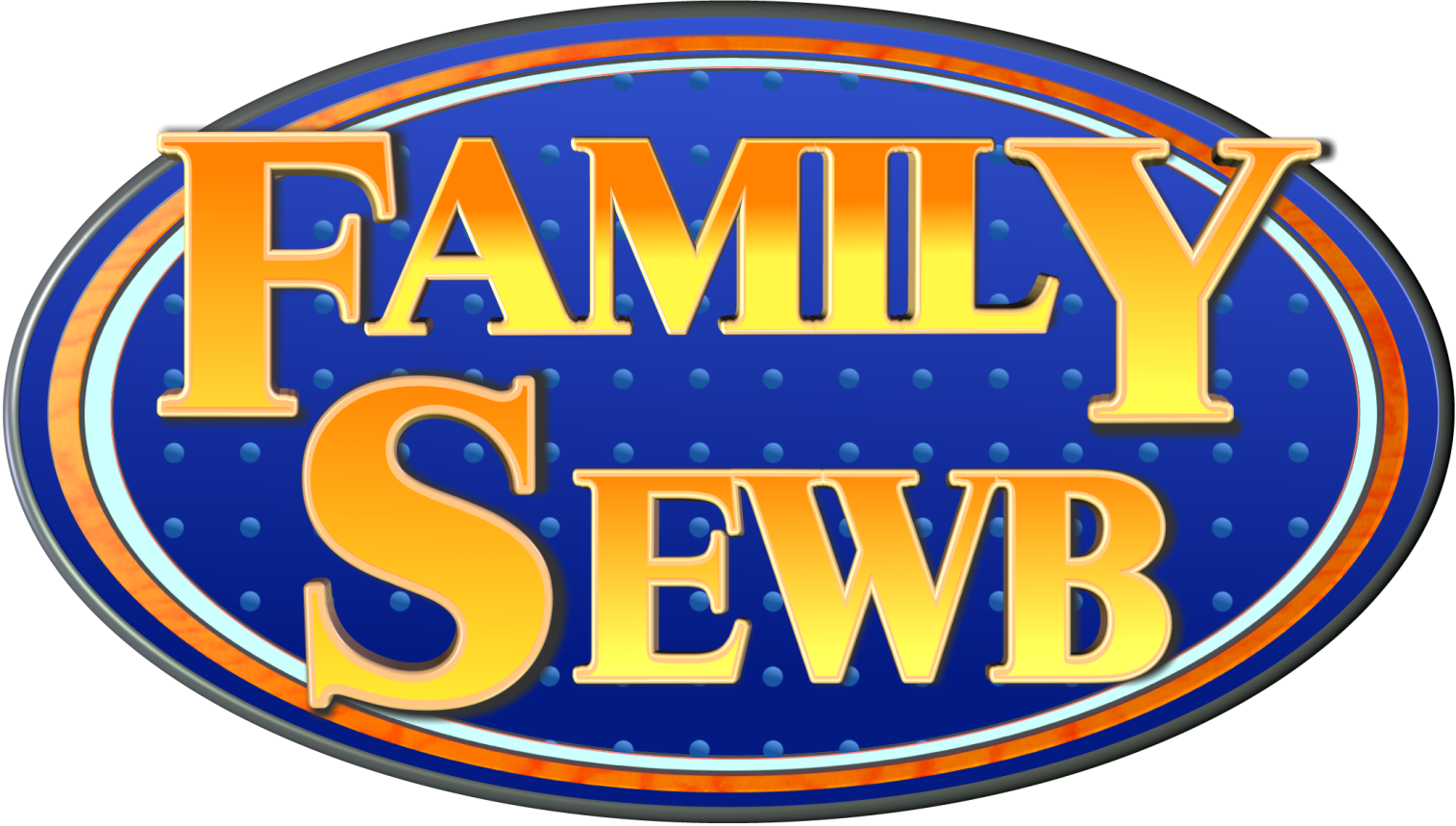 With  your host…
Terry Smith!!!
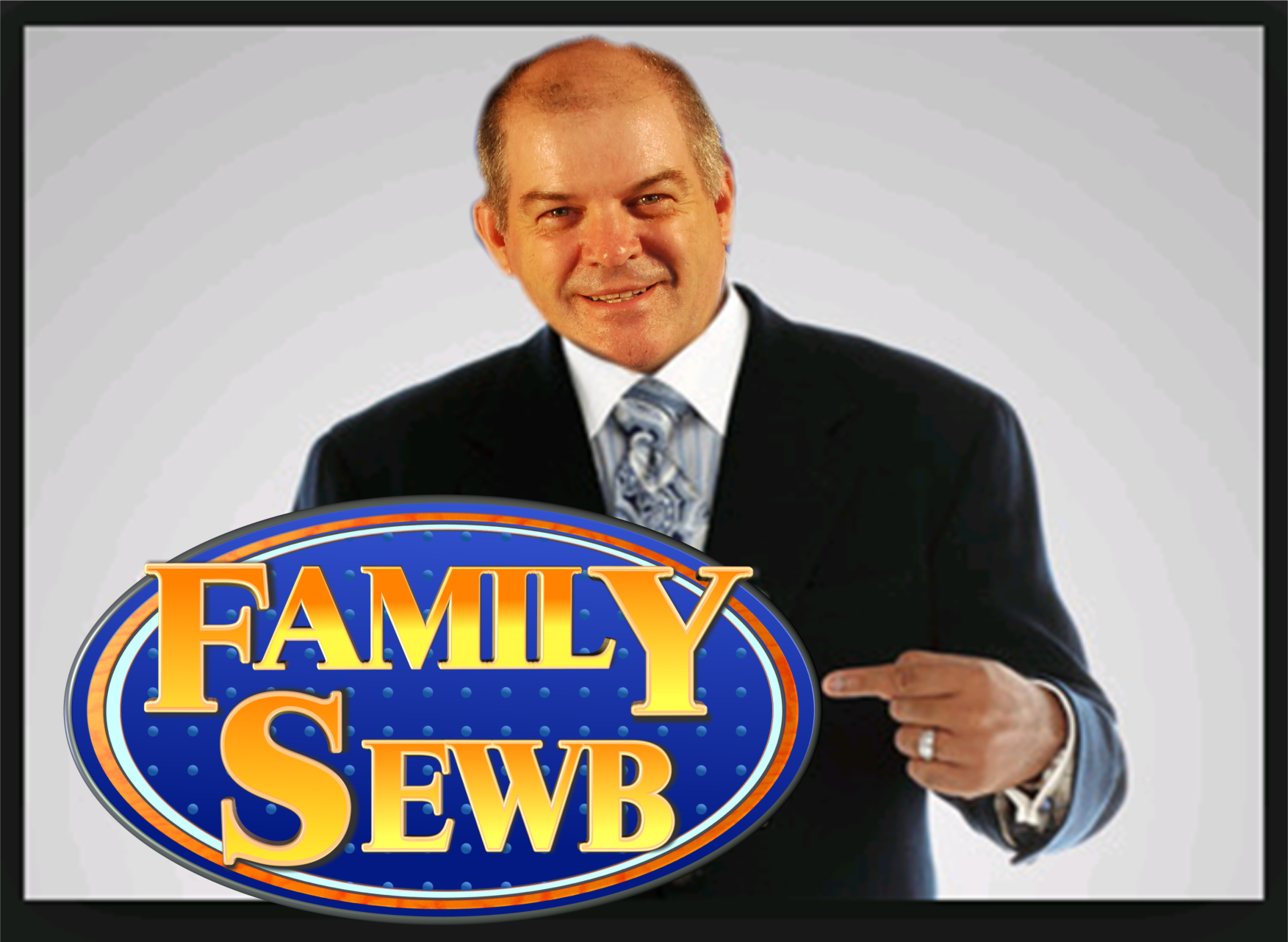 How to use the Keypads
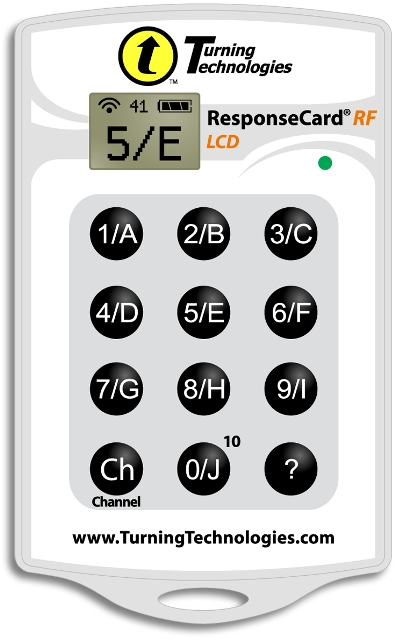 Simply choose your response from the keypad buttons. 

Your selection will display on the LCD screen and the light will turn GREEN to confirm your response hasbeen received.

While polling is open, you can change your answer by simply keying in your new choice
NOTE:  Please DO NOT press the Ch button, this function is reserved for break-out sessions only.
Choose your team
South Coast WSU
AH&MRC WSU
Audience Team Left
Audience Team Centre Left
Audience Team Centre Right
Audience Team Right
Round 1All play
True or false – myth or reality
Quick as you can 
Or Beat the Buzzer
Round 1
All play
Aunty Lorraine’s healing program is called Marumali?
True
False
Answer Now
:01
SEWB & BTH workers provide family tracing services
True
False
Answer Now
:01
Bonus question – Round 1 Multiple multiple multiple multiple choice
All play
What percentage of your current points would you like to wager on the next bonus question?
0%
25%
50%
75%
100%
Marumali is a Gamillaroi word that translates as:
Put back together
Heal all 
Get well soon
Restore wellbeing
Answer Now
:13
End Round 1
Team Leader Board End of Round 1
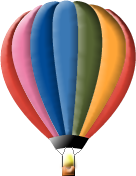 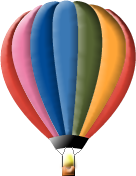 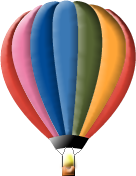 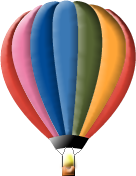 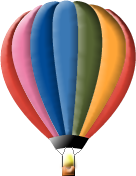 Audience Team Centre Right
Audience Team Centre Right(1)
Audience Team Right
Audience Team Right(1)
South Coast WSU(1)
250.44
251.51
248.72
250.64
262.03
Team Scores Round 1
Individual participant Leaders Round 1
Fastest Responders Round 1
Round 2All Play
Multiple multiple multiple choice
Beat the Buzzer
Who are the priority target clients for SEWB workers?
First generation Stolen Generation
Future generations 
Second and third generation descendants
All those affected by  removal policies
Answer Now
:01
Who funds the SEWB Workforce Program?
Regional Services Grant, Grant Services Division, Department of Health
Prime Minister and Cabinet
Grant from Regional Services
Rupert Murdoch
Tony Abbott
Answer Now
:01
ADAN stands for:
Aboriginal diligent alcohol network 
Association of drug and alcohol networks
Aboriginal drug and alcohol network
Another day another network
A four letter acronym
Answer Now
:01
What is the Aboriginal specific Social Emotional Well Being (SEWB) handbook that is particularly useful for workers in BTH roles?
BTH Counsellors handbook
SEWB Program Handbook for Counsellors
The big red book
A handbook for SEWB counsellors
Answer Now
:01
What is the Aboriginal specific Alcohol & Other Drug (AOD) handbook that is particularly useful for workers in AOD roles?
Handbook for Aboriginal Alcohol and Drug Work
The big red book for workers
AOD in a nutshell
How to work effectively in the AOD sector
Answer Now
:01
End Round 2
Team Leader Board End of Round 2
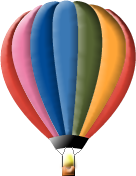 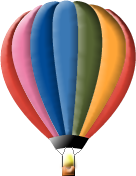 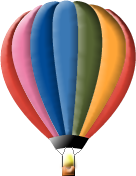 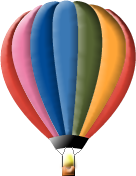 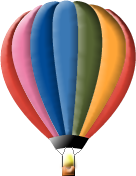 AH&MRC WSU
AH&MRC WSU(1)
Audience Team Centre Right
Audience Team Centre Right(1)
South Coast WSU(1)
432.85
427.66
349.72
350.29
456.94
Team Scores Round 2
Participant Leaders Round 2
Fastest Responders Round 2
Round 3
Pick the odd one out
Who were the 6 contributing authors for the “Handbook for Aboriginal Alcohol and Drug Work” by Sydney University?
Kylie Lee
Lisa Brown
Bradley Freeburn
Steve Ella
Warren Miller
Katy Perry
Jimmy Perry
Kate Conigrave
Emma Reid
Answer Now
:01
Which 4 of the following are not types of SEWB/BTH supervision
Clinical
Cultural 
Self
Peer 
Group 
Smart
Client
Medical
Line Supervision (Manager Supervisor)
Answer Now
:01
What are the four services that the WSU can provide?
Professional development
Clinical supervision
Support with training
Qualifications
Organising state and local forums
Information sharing / communication
Answer Now
:01
What are the four services that the WSU can provide?
Professional development
Clinical supervision
Support with training
Qualifications
Organising state and local forums
Information sharing / communication
Answer Now
:26
Approximately how many SEWB Workforce positions are there in total in NSW (Including AOD, MH, BTH/SEWB, and LU)?
185
190
200
50
70
112
Answer Now
:01
Which 6 of the following are the WSU’s core responsibilities?
Advocate for positions and salaries
Support Workforce to access professional development training towards mandatory qualifications. 
Take up workplace issues with managers as an employee representative
Identify Workforce training needs and skills gaps
Run errands as required
Run forums and conferences
Develop best practice resources
Encourage access to professional supervision and cultural mentoring
Deliver all services in a culturally appropriate manner
Answer Now
:01
What does “SEWB WSU” stand for?
Social and emotional workforce building workforce support unit 
Social and emotional wellbeing workforce supply unit
Social and emotional wellbeing workforce support unit 
Social and emotional wellbeing workforce suppository unit
Answer Now
:01
What does “RTO” stand for?
Rag Tag Organisation
Recognised Training Organisation
Registered Training Organisation
Regional Training Organisation
Really Technical Operations 
Right Training Options
Answer Now
:01
End Round 3
Team Leader Board End of Round 3
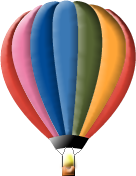 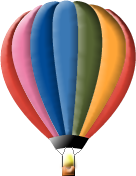 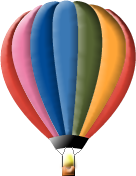 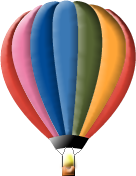 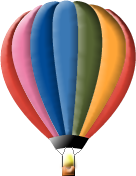 AH&MRC WSU
AH&MRC WSU(1)
Audience Team Right(1)
South Coast WSU
South Coast WSU(1)
714.01
739.85
535.49
531.4
766.83
Team Scores Round 3
Participant Leaders Round 3
Fastest Responders Round 3
Round 4
Pass or play
Audience only:Name four services that the WSU can provide?
Pass
Play
WSU- Name four services that the WSU can provide?
Professional development
Support with training
Organising state and local forums
Information sharing / communication
Audience - Name four services that the WSU can provide?
Professional development
Support with training
Organising state and local forums
Information sharing / communication
Audience only:Who should get supervision?
Pass
Play
WSU-Who should get supervision?
Everyone
Audience -Who should get supervision?
Everyone
Audience only:Name 3 courses that the AHC offers specifically to SEWB / AOD workforce
Pass
Play
WSU - Name 3 courses that the AHC offers specifically to SEWB / AOD workforce
Certificate IV in Alcohol and other Drug – jointly badged with Certificate IV in in Mental (SEWB /AOD) 
Marumali
Diploma of Counselling
Audience - Name 3 courses that the AHC offers specifically to SEWB / AOD workforce
Certificate IV in Alcohol and other Drug – jointly badged with Certificate IV in in Mental (SEWB /AOD) 
Marumali
Diploma of Counselling
Audience - What do you want from supervision?
Audience answer here
Audience only:What are the barriers to supervision?
Audience answer here
End Round 4
Team Leader Board End of Round 4
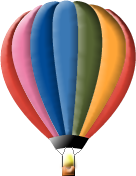 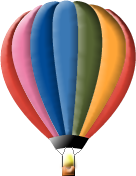 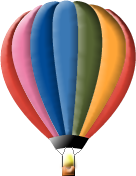 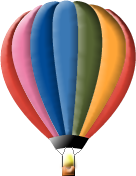 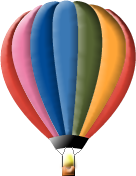 AH&MRC WSU
AH&MRC WSU(1)
Audience Team Centre Right(1)
South Coast WSU
South Coast WSU(1)
788.66
771.04
633.3
617.11
828.83
Team Scores Round 4
Participant Leaders Round 4
Round 5
Spot the difference
Pass or Play
Audience only:There are two WSUs in NSW – what are the differences between them
Pass
Play
WSU - There are two WSUs in NSW – what are the differences between them
One is based in Sydney the other in the South Coast
S Coast works with ACT workforce
S Coast is regional, AHMRC is statewide
Audience - There are two WSUs in NSW – what are the differences between them
One is based in Sydney the other in the South Coast
S Coast works with ACT workforce
S Coast is regional, AHMRC is statewide
End Round 5
Team Leader Board End of  Round 5
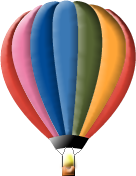 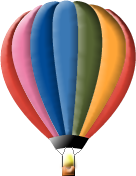 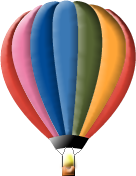 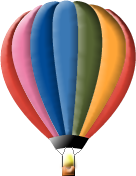 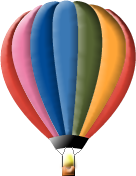 AH&MRC WSU
AH&MRC WSU(1)
Audience Team Centre Right(1)
South Coast WSU
South Coast WSU(1)
788.66
771.04
633.3
617.11
828.83
Team Scores Round 5
Participant Leaders Round 5
Fastest Responders Round 5
Round 6
General local knowledge
What country covers a large area of the mid North Coast of NSW, from the Nambucca River northward to the Clarence River and inland to the Northern Tablelands?
Gumabalaya
Gumbaynggirr
Gumballs
Wiradjuri
Kamillaroi
Answer Now
:01
When did European farmers and timber getters first get busy in this area?
1898 in Corindi
1920 in Corindi
1848 in Corindi
1984 in Coffs Harbour
Answer Now
1
What institution for removed children was located in this region?
Kinchela Boys Home
Mt Penang
Tamworth Boys Home
Berry Farm
Answer Now
:01
What is the site used for now?
Namatjira haven
Benelongs Haven Resi Rehab
Orana Haven
The Buttery
Answer Now
:01
What is the name of the local Cultural Centre?
Illawarra
Arrawarra
Coolangatta
Coonawarra
Answer Now
:01
End Round 6
Team Leader BoardEnd of Round 6
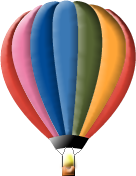 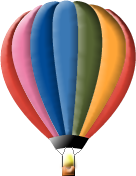 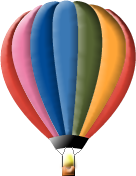 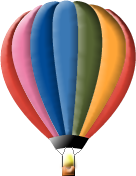 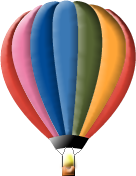 AH&MRC WSU
AH&MRC WSU(1)
Audience Team Centre Right(1)
South Coast WSU
South Coast WSU(1)
1066.45
1092.48
902.38
980.75
1188.19
Team Scores Round 6
Participant Leaders Round 6
Bonus question – Final Round Round 7 Word scramble
All or nothing wager
Last question
What percentage of your current points would you like to wager on the next bonus question?
0%
25%
50%
75%
100%
This 10 letter word that starts with N and is really important for our workforce? N_T_O_K_N_
U J K U C
H I Y E H
P A M D U
G R I W E
Answer Now
10
Final Team Leader Board – Overall Winner
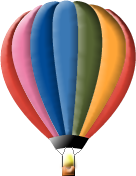 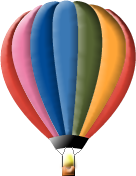 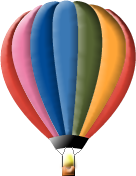 Audience Team Centre Left(1)
Audience Team Left
South Coast WSU
964.51
1037.59
1139.55
Final Team Scores
Final Individual Participant Leaders
Final Fastest Responders
Team MVP
Winner!
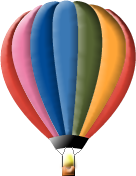 Audience Team Right: 113.99
Thankyou for playing
Congratulations